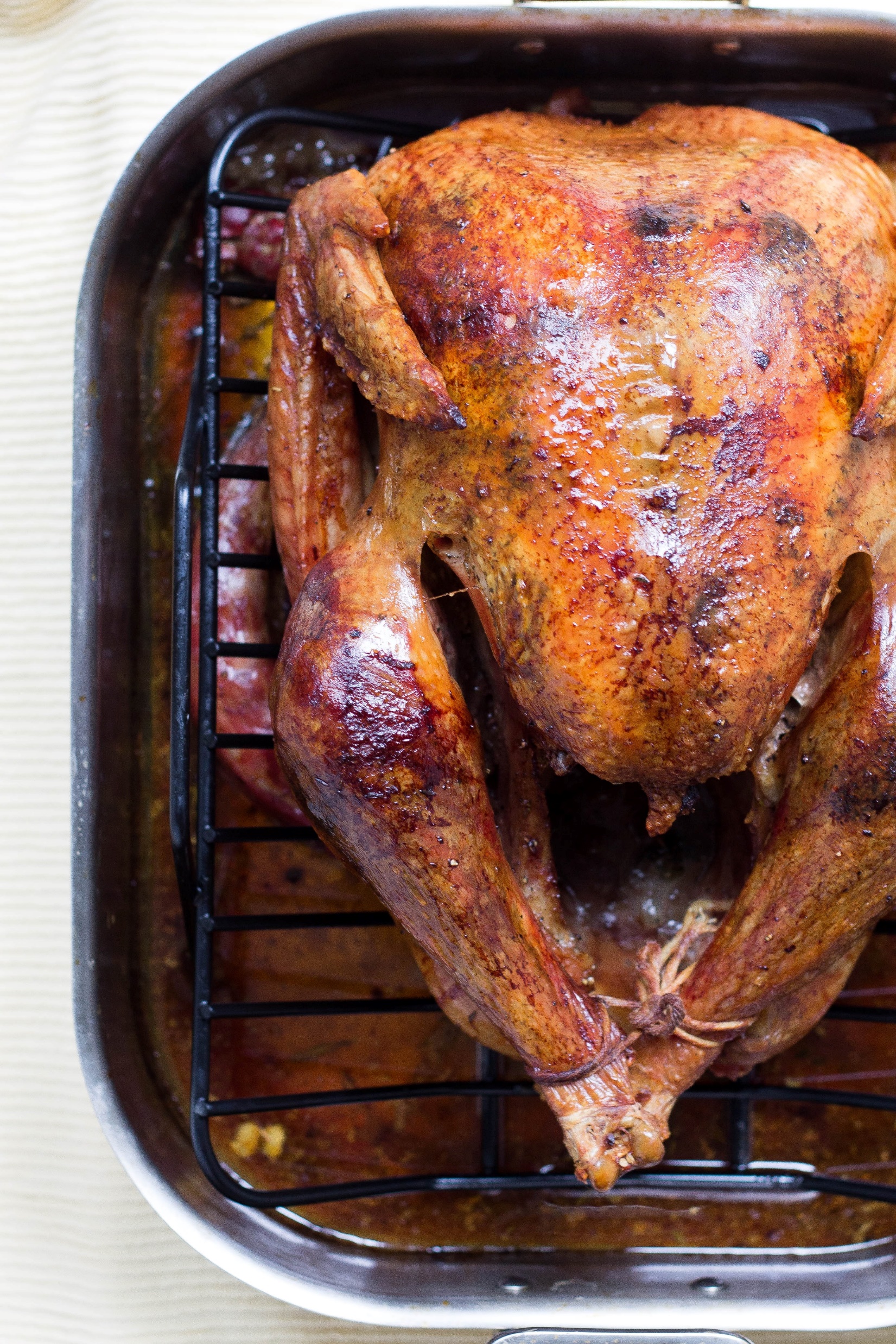 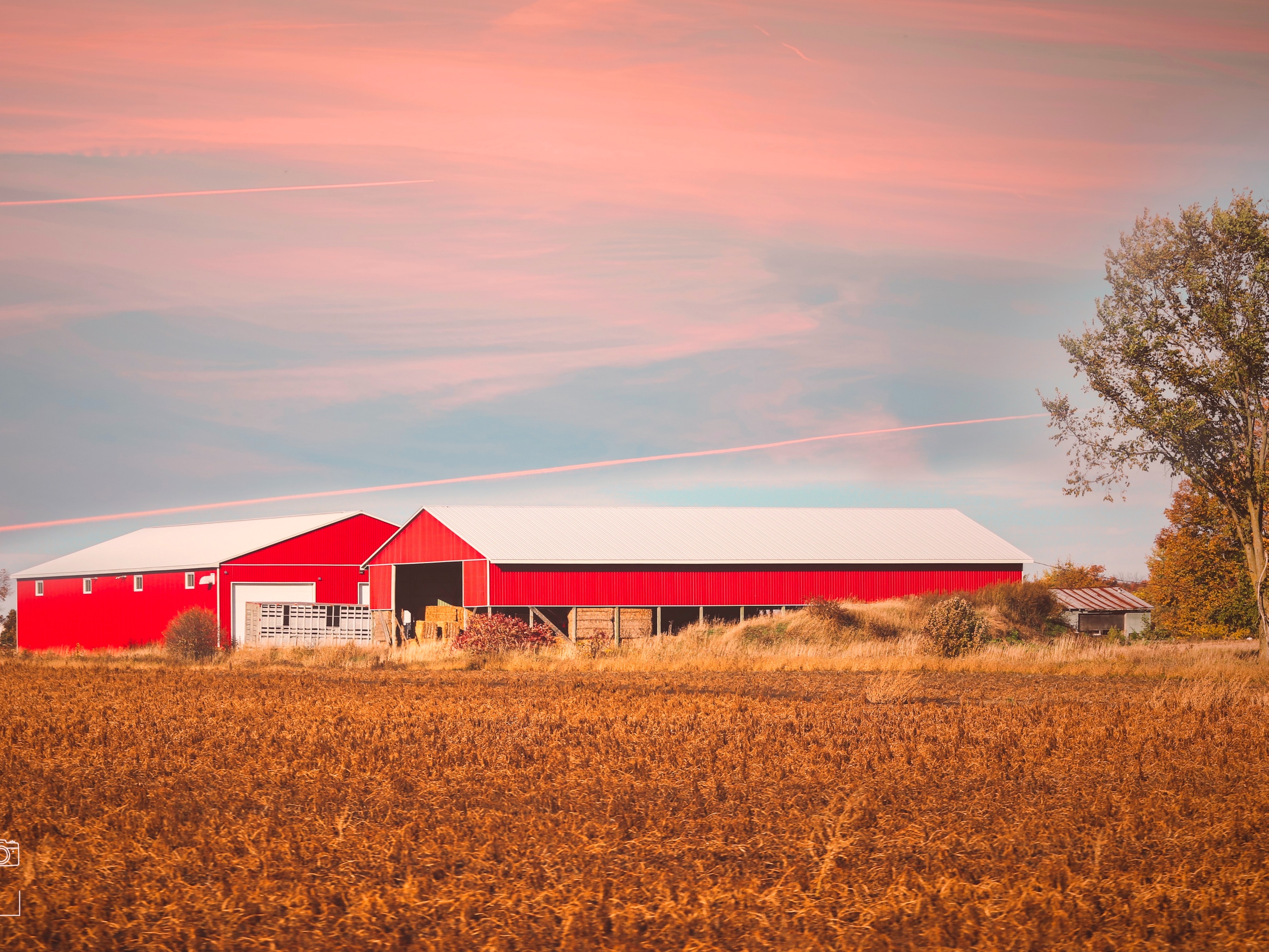 Photos: Alison Marras, PhotosTheArt via Unsplash
Modernization of Performance Standards
Sarah Sorscher, JD, MPH, Deputy Director
Center for Science in the Public Interest
March 11, 2021
[Speaker Notes: Roast Photo by Alison Marras on Unsplash , Farm Photo by PhotosTheArt on Unsplash]
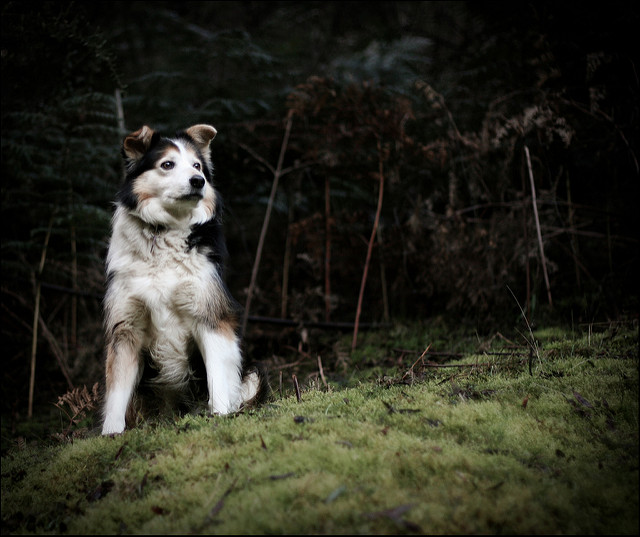 Photo credit: jessibot
Center for Science in the Public Interest America’s Food & Health Watchdog
Major Victories:
Nutrition Labeling Education Act
Nutrition Facts updates
Menu Labeling
School Foods Nutrition Standards
Food Safety Modernization Act
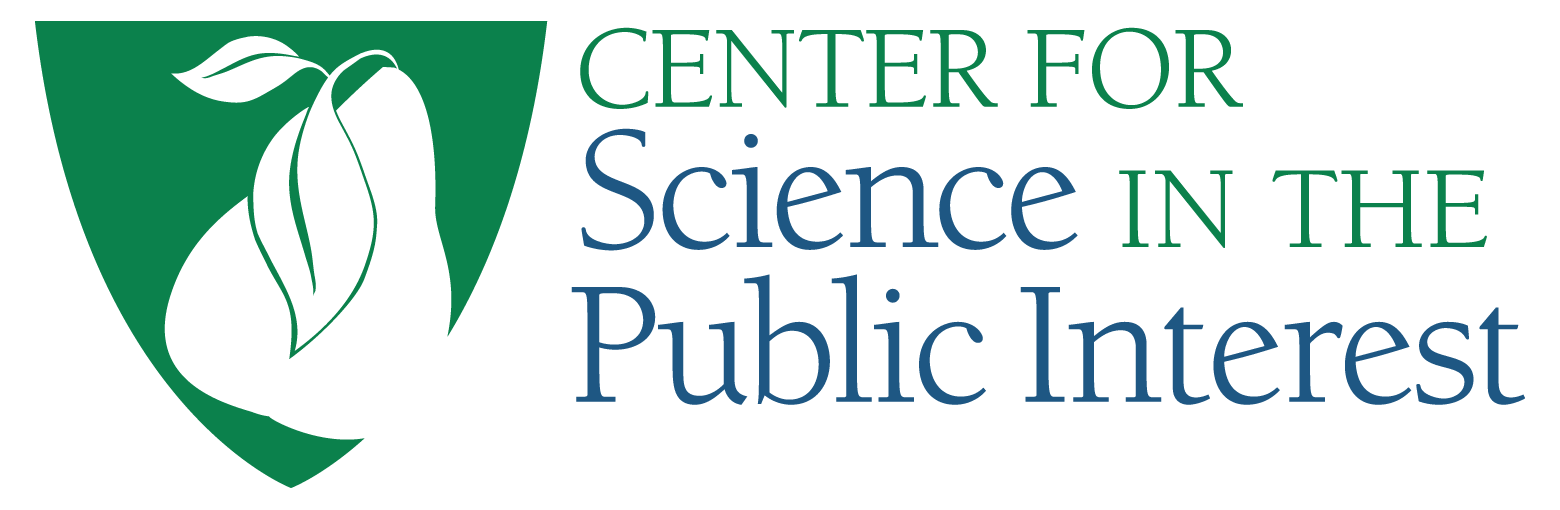 [Speaker Notes: Photo credit: jessibot]
Healthy People 2020 Targets: How Did We Do?...
Tack DM, et al. “Preliminary Incidence and Trends of Infections with Pathogens Transmitted Commonly Through Food – Foodborne Diseases Active Surveillance Network, 10 U.S. Sites, 2016-2019, MMWR. 69(17);509-514.
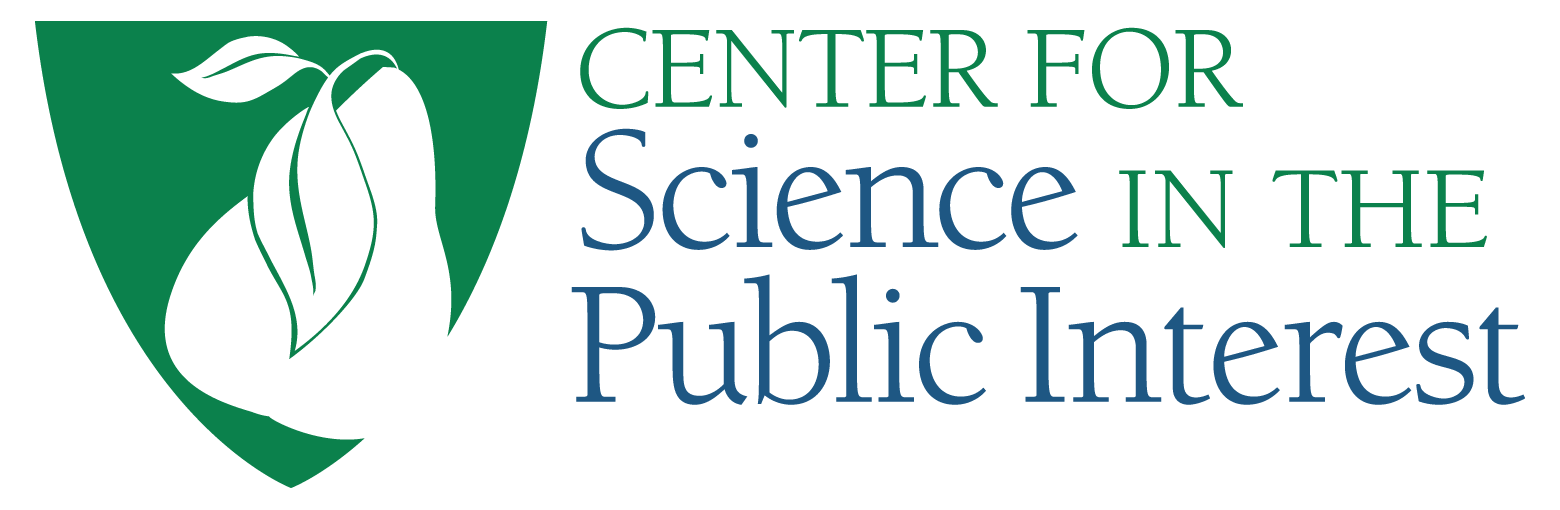 … Not Good.
“These data indicate that Healthy People 2020 targets for reducing foodborne illness will not be met. The identification of infections that might not have been detected before adoption of CIDTs cannot explain this overall lack of progress. Better implementation of known prevention approaches and new strategies is needed to overcome the continued challenges to reducing foodborne illnesses.” 
- Tack et al, 2019
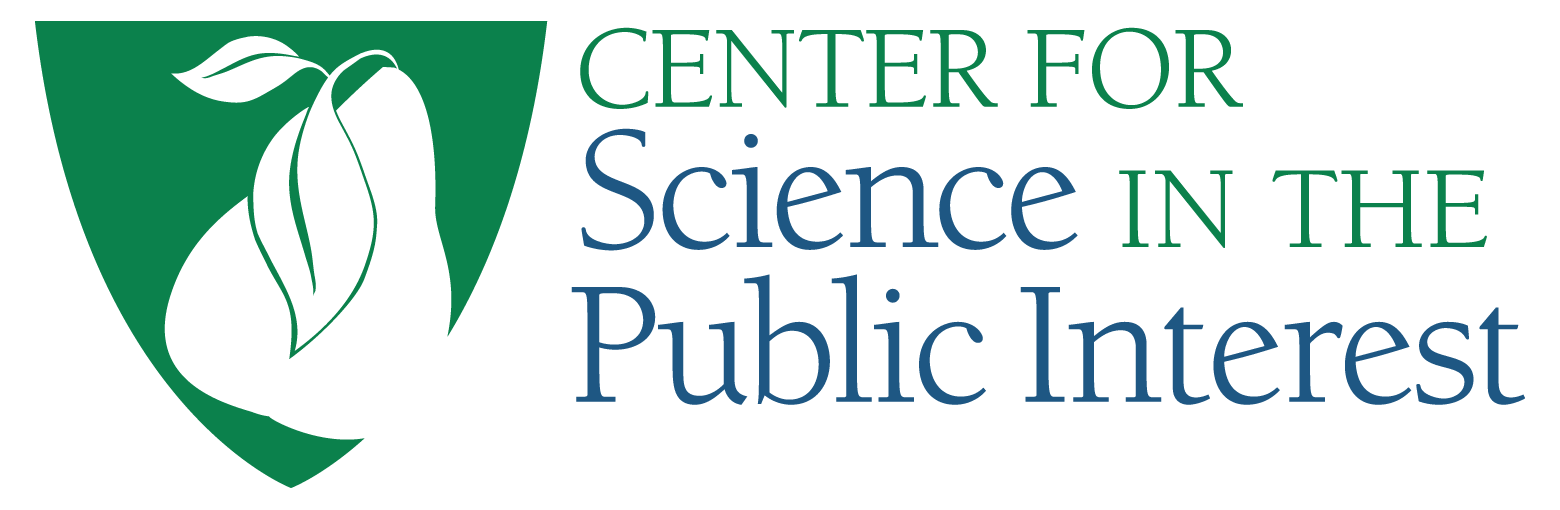 Where Should USDA Target New Efforts?
Scharff RL. Food Attribution and Economic Cost Estimates for Meat and Poultry-Related Illnesses. Journal of Food Protection. 2020; 83(6): 959-967.
Performance Standards Are Having an Effect
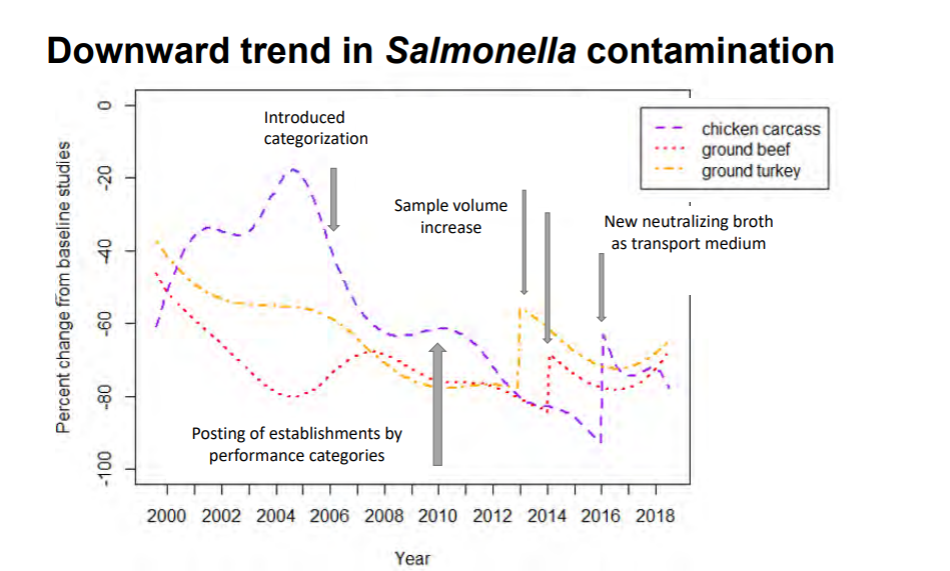 Hale KR. Salmonella Trends –What the Science Tells Us. Oral presentation at: USDA FSIS Virtual Public Meeting: Salmonella-State of the Science; September 2020. (Slide 93)
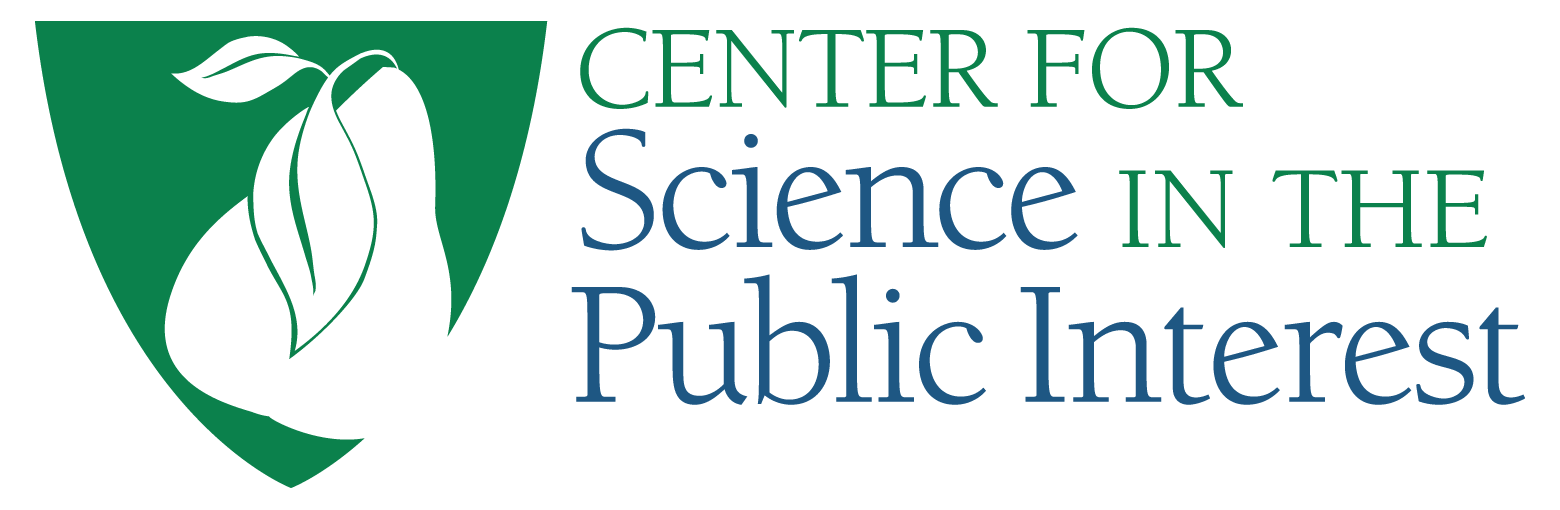 But Is It the Right Effect?
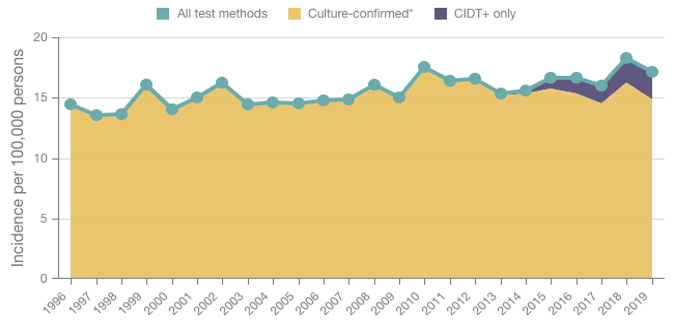 Chicken Parts Standard
Pathogen Surveillance - Salmonella. Centers for Disease Control and Prevention website. Accessed January 6, 2021. https://wwwn.cdc.gov/foodnetfast
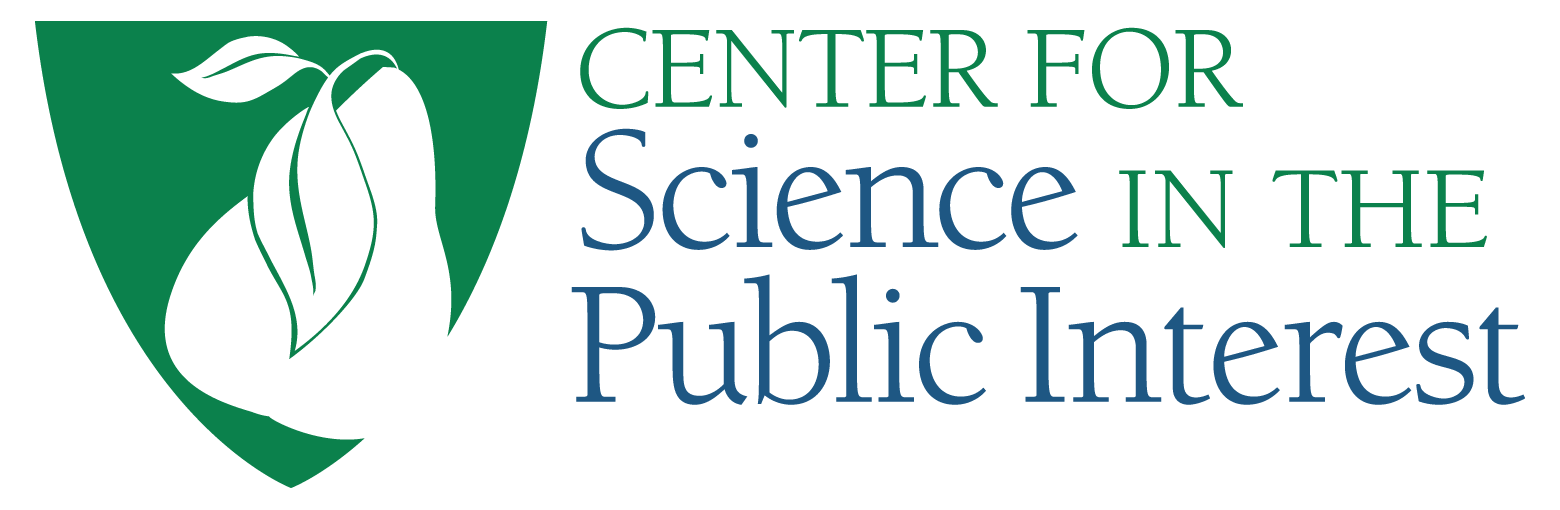 Criticisms of the Standards
Focused on all Salmonella, with no risk assessment for dose, virulence, resistance.
Exclusive focus on end-product testing incentivizes chemical interventions, rather than a more comprehensive supply chain approach.
Lack of enforceability: products are not considered adulterated until after they are connected to an outbreak.
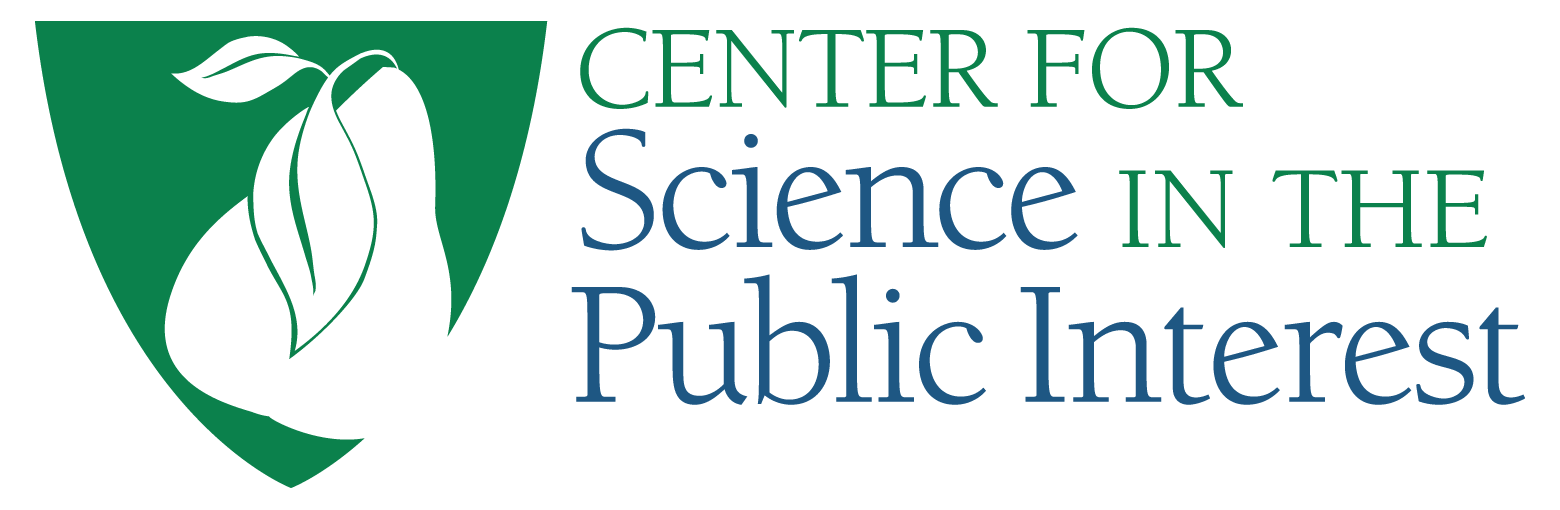 Lack of Risk Assessment: We Do the Most Enforcement for Salmonella that Do the Least Harm
Clinical Samples
HACCP Samples
Profile of Serotypes from Analyzed PR/HACCP Verification Samples (top 5 individual serotypes in 2014 reported), Young Chicken (Broilers), by Year
Incidence Rate of Culture-Confirmed Human Salmonella Infection Reported to Laboratory-based Enteric Disease Surveillance (LEDS) System (top 7 individual serotypes in 2014 reported), by Year, United States.
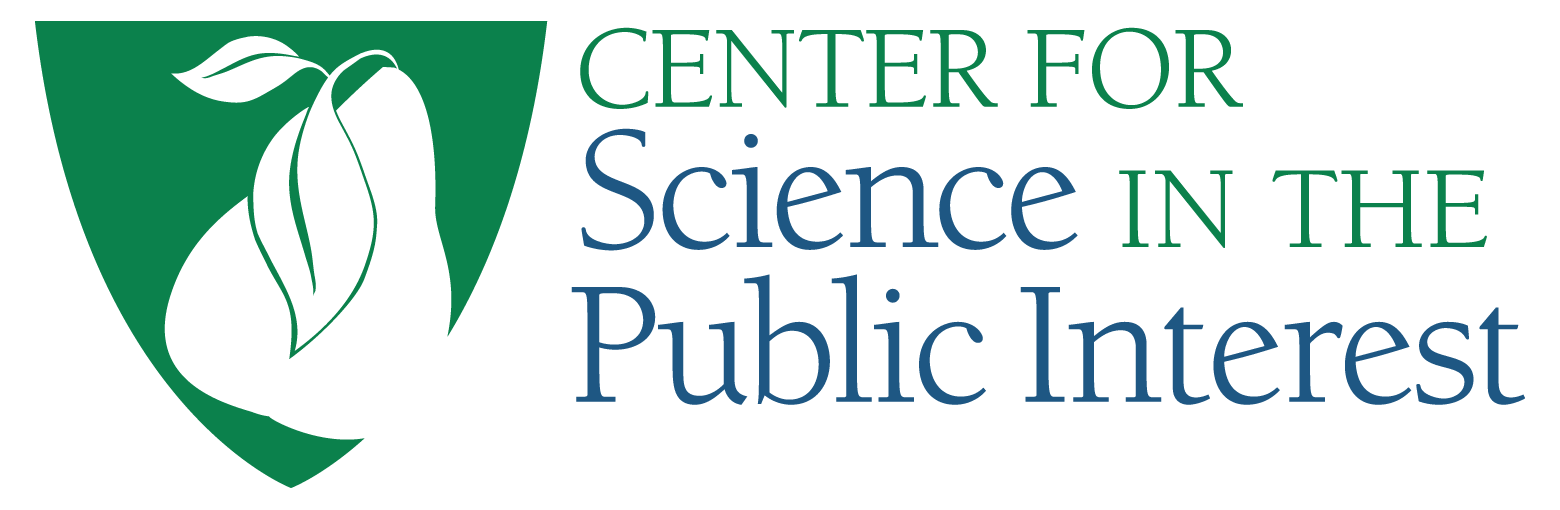 It is possible to bring case counts down: UK Example
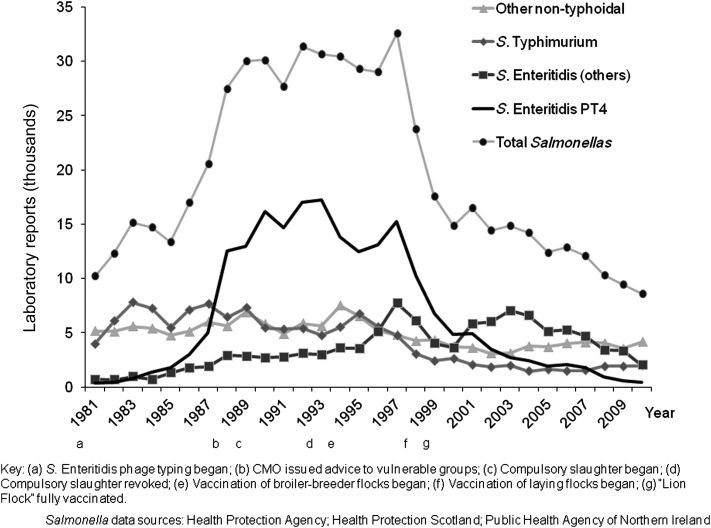 O'Brien SJ. The "decline and fall" of nontyphoidal Salmonella in the United Kingdom. Clin Infect Dis. 2013; 56(5): 705-710.
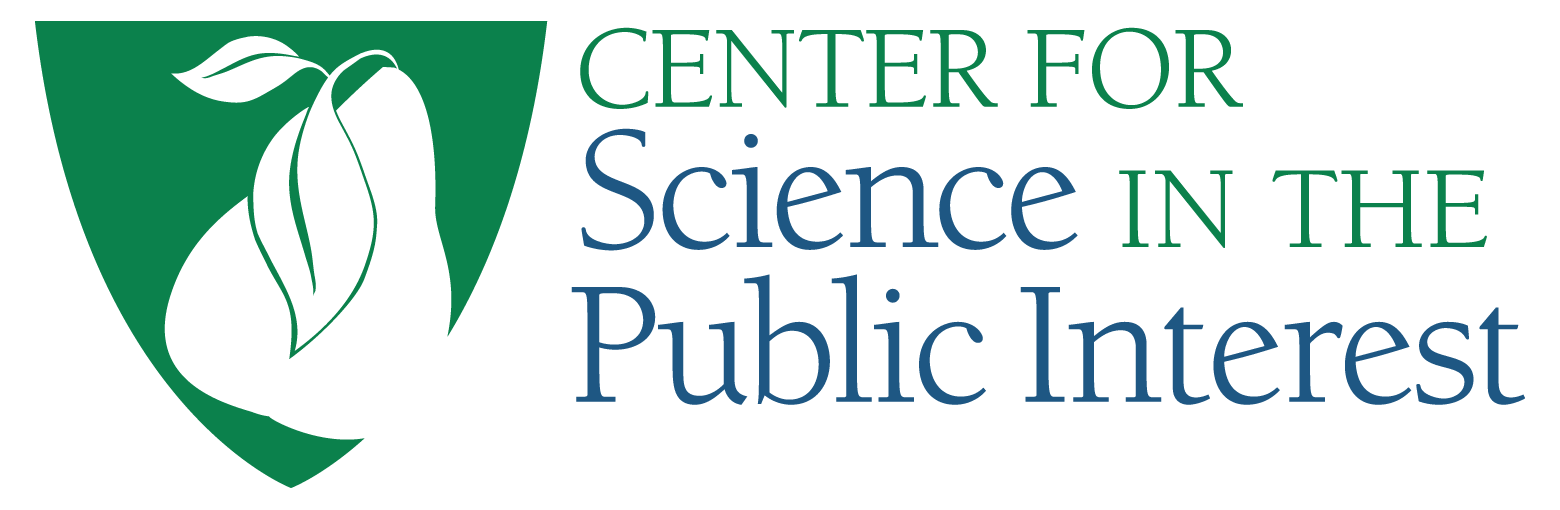 What’s Happening In Europe?
National Action Plans target priority serotypes
Enforceable standards
Some priority serotypes are adulterants in raw meat and poultry
Farm-to-fork regulatory coverage 
Including on-farm targets, surveillance, and control programs
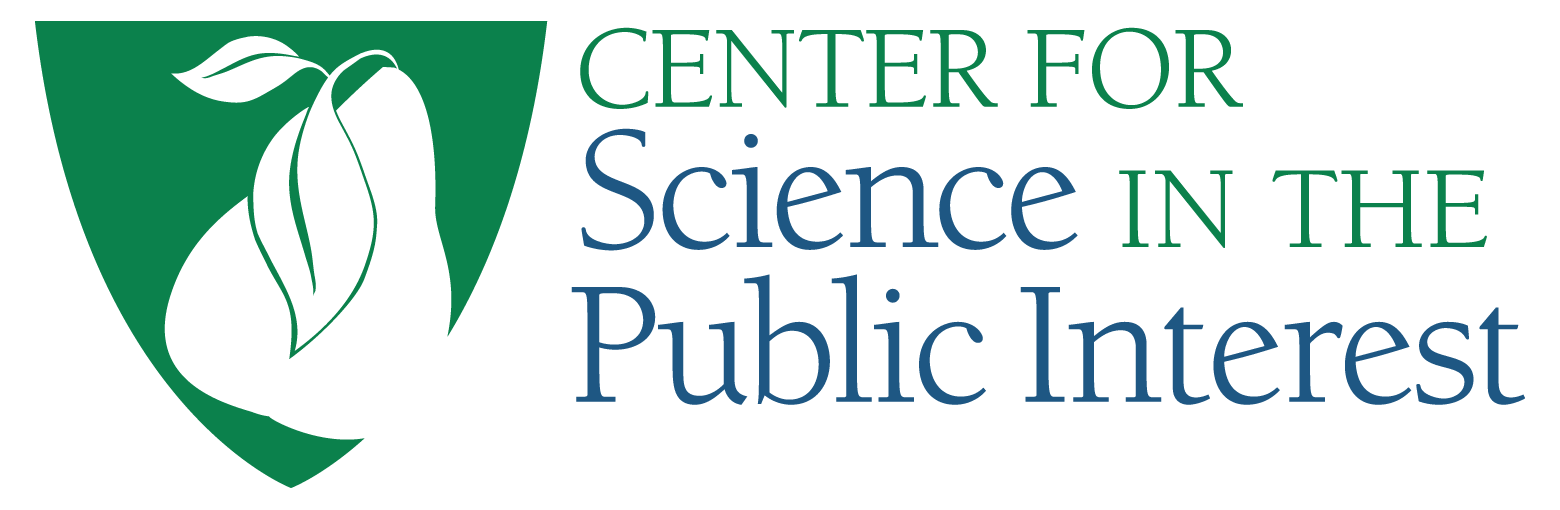 US Example
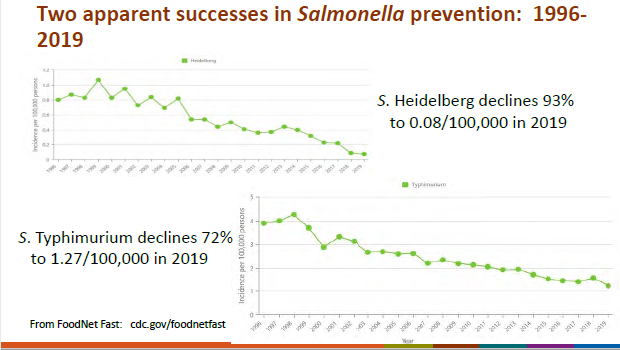 Presentation by Rob Tauxe, MD, MPH, Director, Division of Foodborne, Waterborne, and Env. Dis., NCEZID, CDC. Road Map to Reducing Salmonella, September 22, 2020
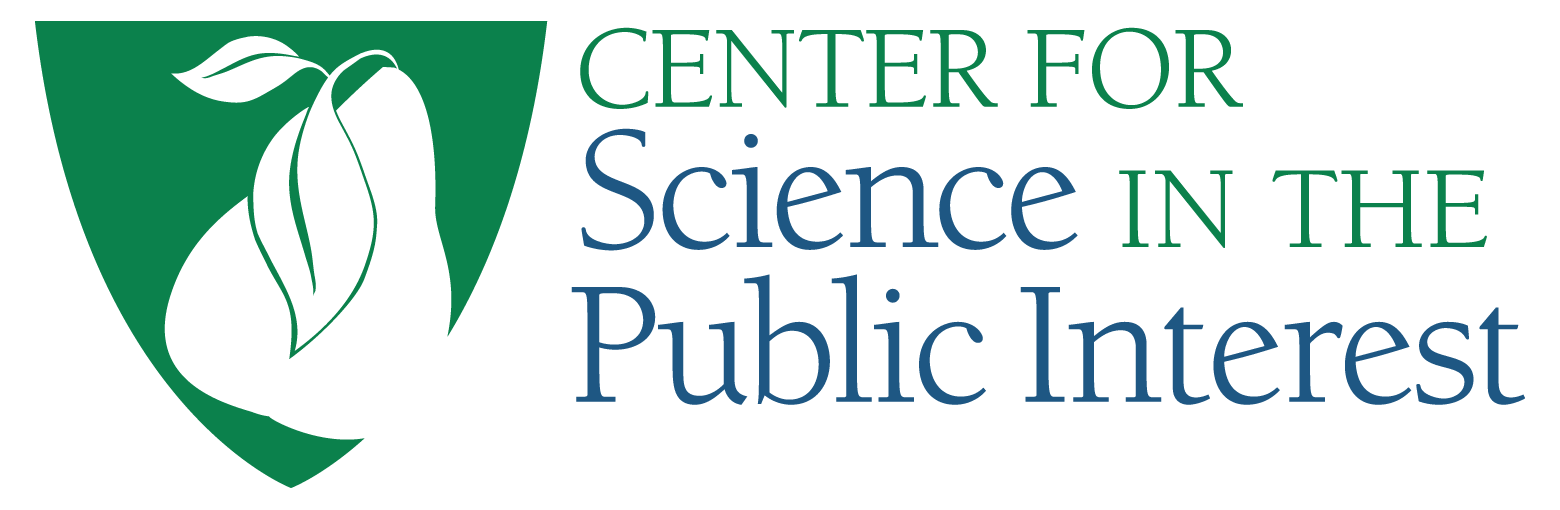 But… A Static, Piecemeal Approach Leaves Gaps
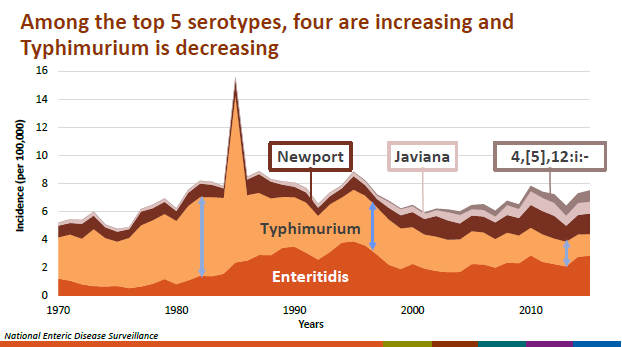 Presentation by Rob Tauxe, MD, MPH, Director, Division of Foodborne, Waterborne, and Env. Dis., NCEZID, CDC. Road Map to Reducing Salmonella, September 22, 2020
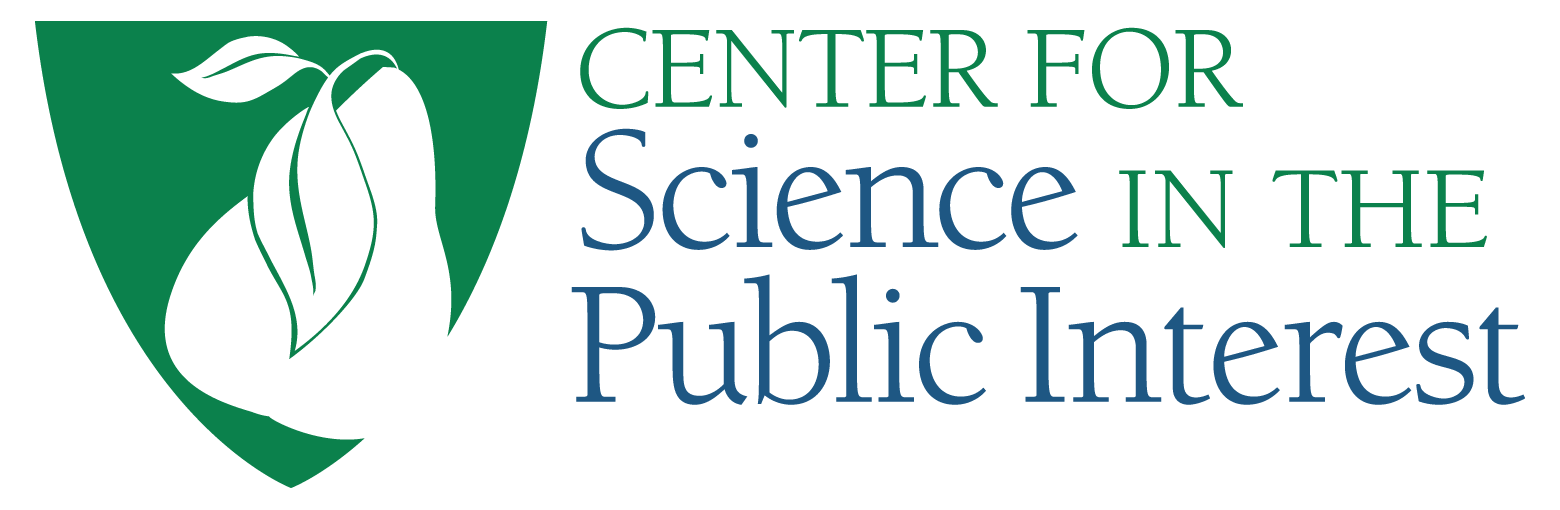 Reactive Strategy Adapts Too Slowly to Emerging Strains
Example: Multidrug Resistant S. Infantis
MDR S Infantis strain first seen in travelers from Peru in 2021
Resistant to 10 agents, including common first-line treatments
First chicken case 2013
First domestically-acquired human case in 2014
Spread rapidly 2017-2018
2019: 30% of S Infantis in humans is MDR
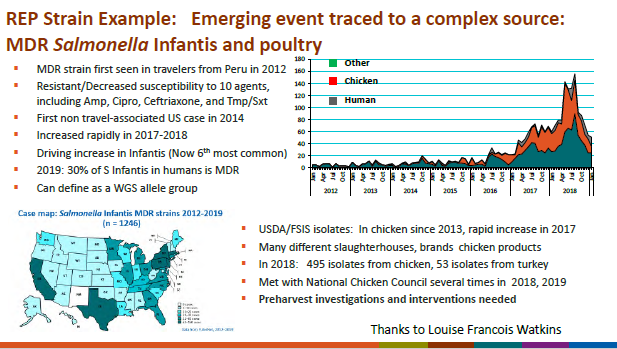 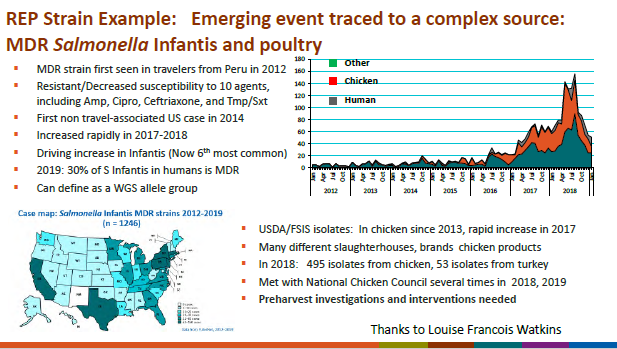 Adapted from: Presentation by Rob Tauxe, MD, MPH, Director, Division of Foodborne, Waterborne, and Env. Dis., NCEZID, CDC. Road Map to Reducing Salmonella, September 22, 2020
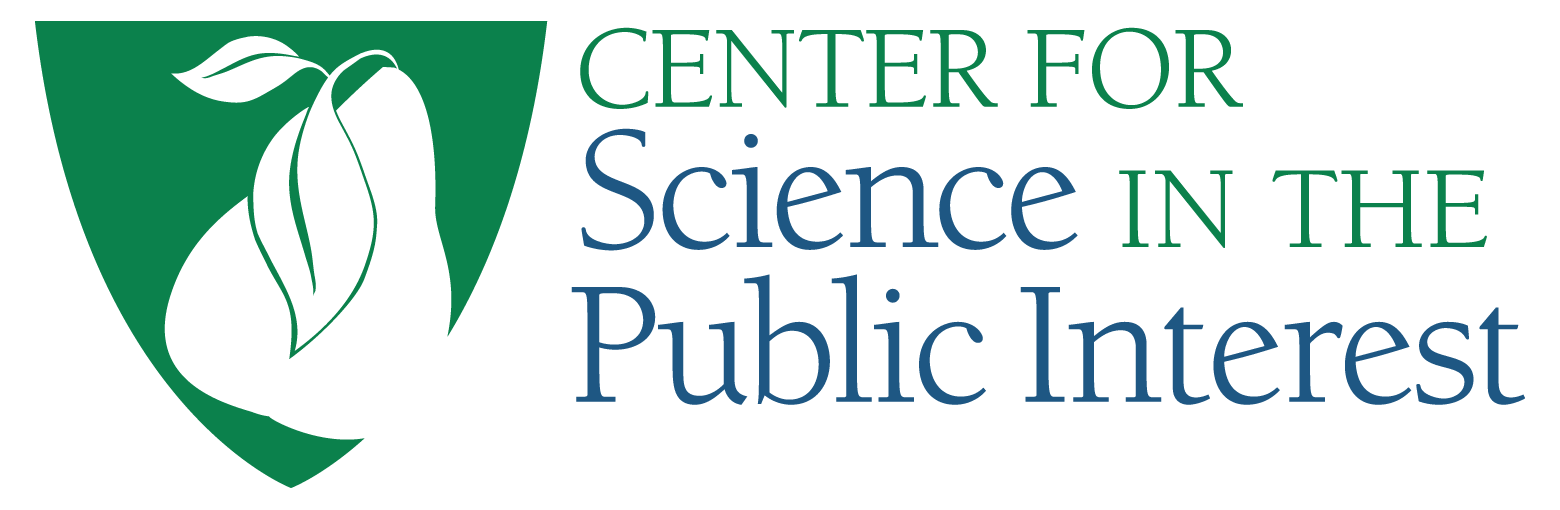 Industry Experts Agree… the System is Broken
“Not all Salmonella are created equal and not all product positives will result in illness… Assessing only prevalence on all serovars will not target high-risk Salmonella serovars and, therefore, not likely reduce the number of possible illnesses.” 
– North American Meat Institute, Comment RE: Salmonella-State of the Science, Docket No. FSIS-2020-0025.
“Consumers are better protected from illness under a risk-based approach that focuses on the Salmonella serovars exhibiting the higher risk for pathogenicity that are found on products at higher levels.” 
– National Cattlemen’s Beef Association, Comment RE: Salmonella-State of the Science, Docket No. FSIS-2020-0025.
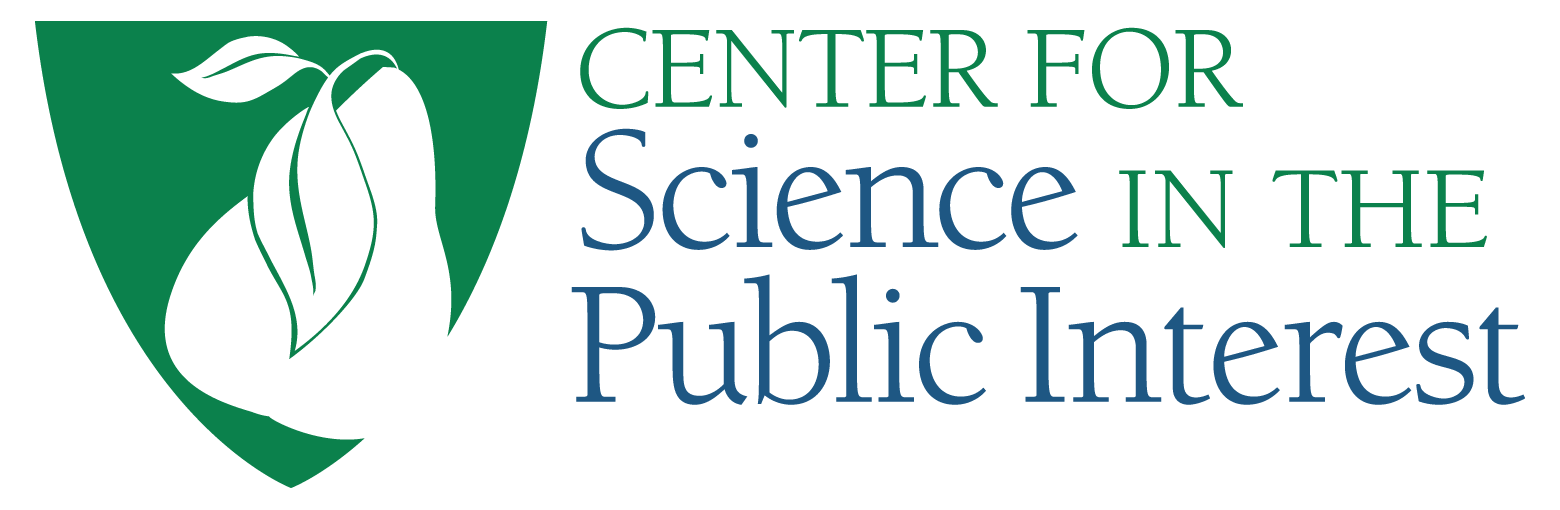 Petition - 2021
Submitted by 
Center for Science in the Public Interest(CSPI)
 STOP Foodborne Illness (STOP)
Consumer Federation of America (CFA) Consumer Reports (CR) 
Five individual victims of foodborne illness
Two of these groups, CR and CFA, also signed the earlier petition by Bill Marler to declare 31 Salmonella serotypes to be adulterants in meat and poultry
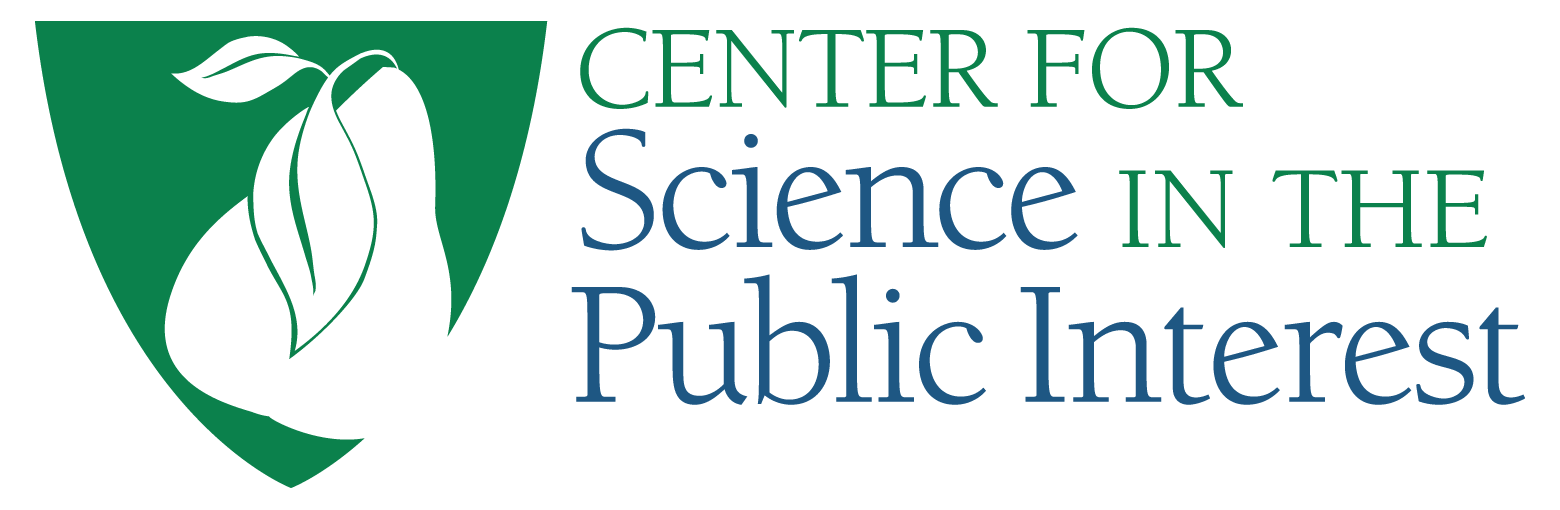 What Should They Do?:
Consumer’s Vision for Better Standards
Enforceable and risk-based
Ensure Best Practices from Farm-to-Fork
Adaptable to evolving science and novel threats
What Should They Be?:
Consumer’s Vision for Better Standards
Enforceable, risk-based standards
 Targeting Salmonella types of greatest public health concern and Campylobacter
Possibility for quantification testing
Supply Chain Controls
Applying HACCP principles
Future Evolution:
Virulence factors, quantitative assessments, emerging threats
Remaining Questions
What are the most important criteria for assessing risk? Are these adequately incorporated into the current standards?
What are the most important tools for controlling risk? Are these adequately incentivized under the current regulatory standards?
What would a regulatory standard that is truly based on risk look like? 
What are the scientific questions that would have to be answered to support such a standard?
What are the challenges for implementing such a standard?
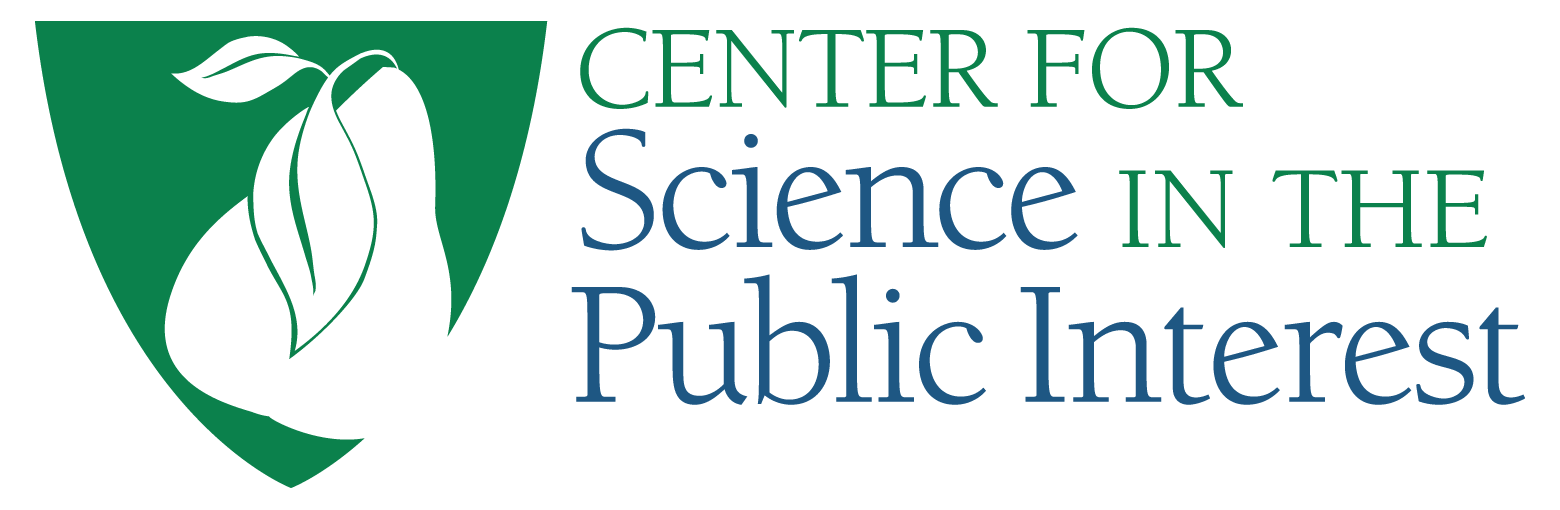 ssorscher@cspinet.org
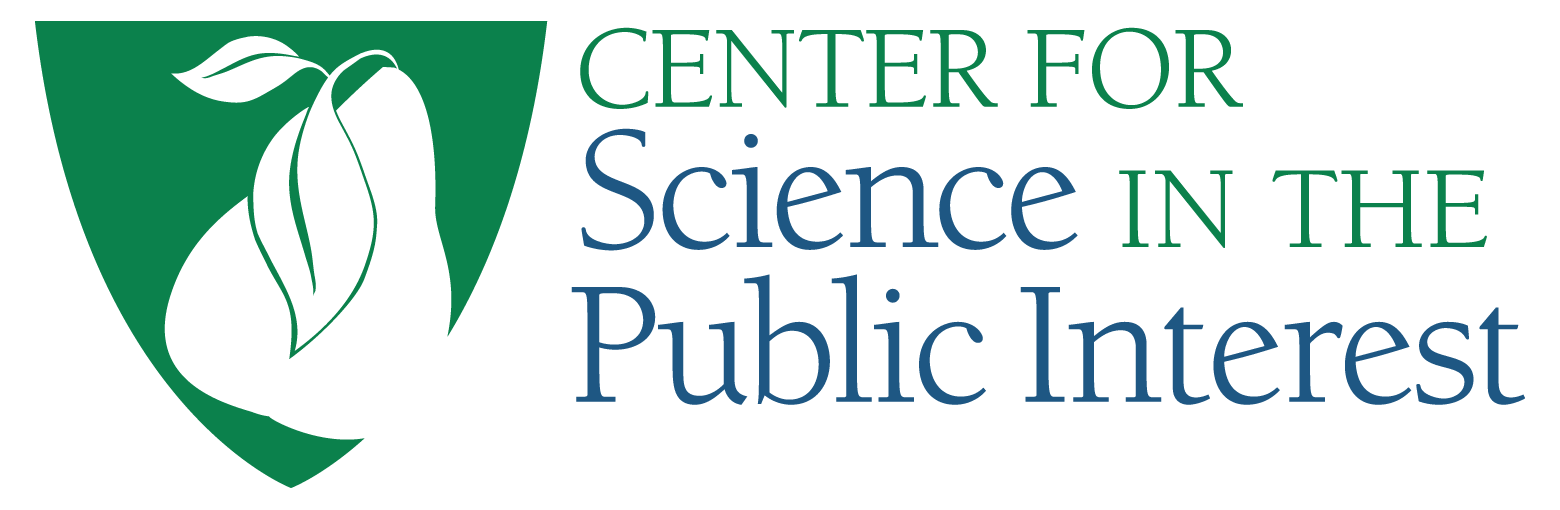